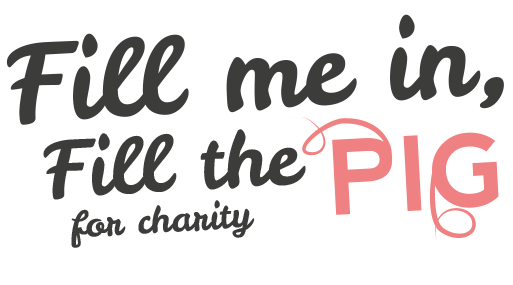 As a final year undergraduate the National Student Survey offers a chance to contribute your views on the student experience here at Edinburgh Napier University. A record 77% of eligible students filled in the 2014 survey. Can you help us beat this?For the third year in a row the University will make a donation to charity on your behalf every time a survey is completed. This year the NSA have chosen to donate to Edinburgh Cyrenians on behalf of students. For every survey completed from 12 January – 6 February, the University will donate £5 to the charity, it will then decrease to £3.50 between 7 – 28 February and then the donation will be £2.50 until the survey ends on 30 April 2015.This short film will give you all the information you need.
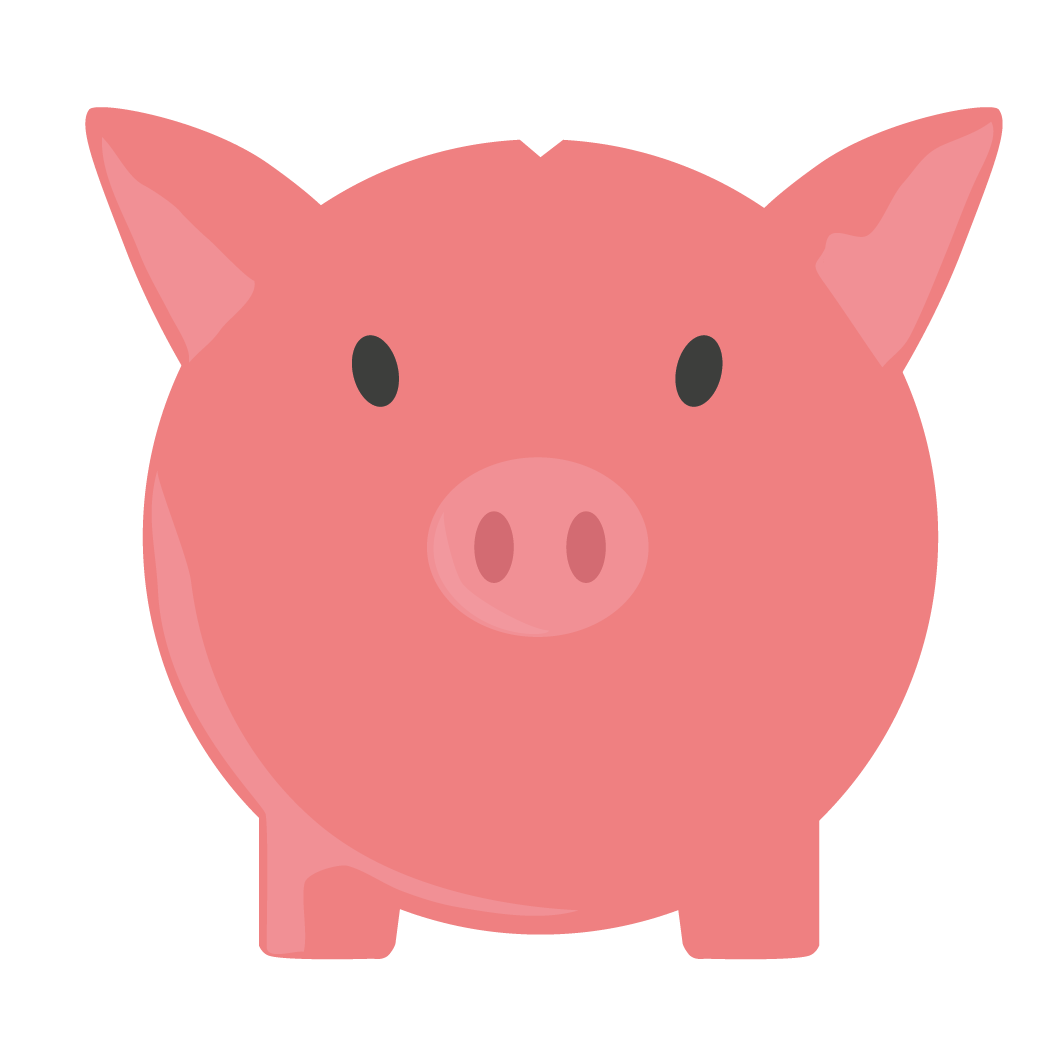 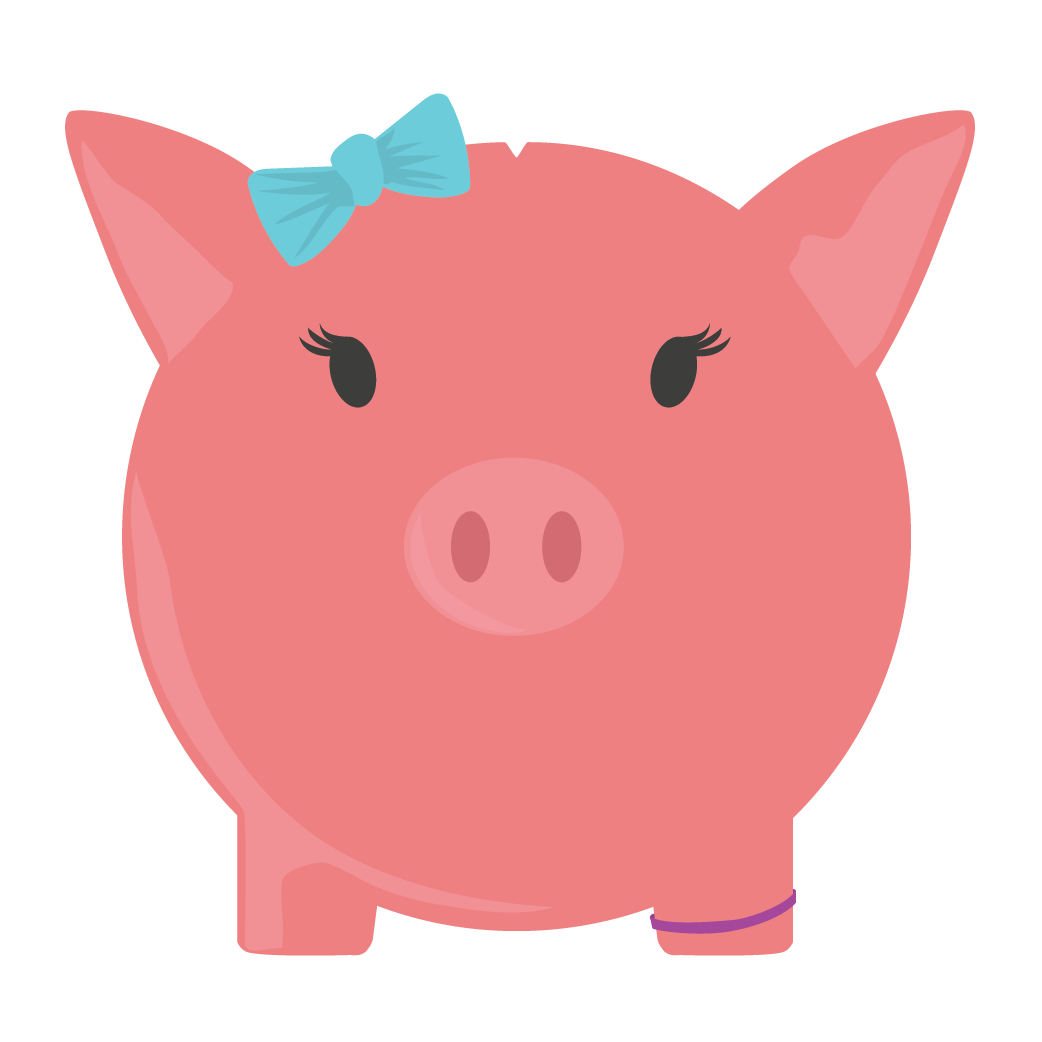 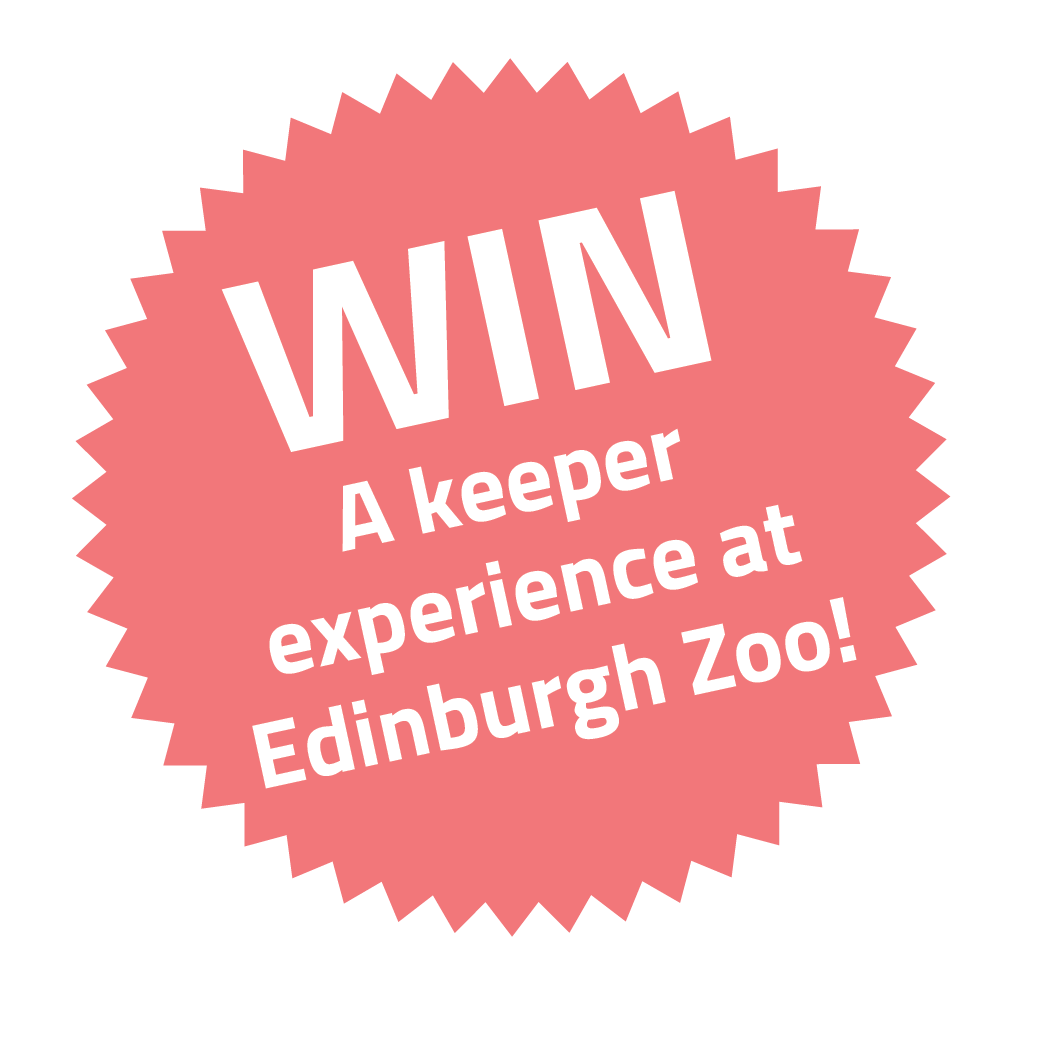 Complete the survey online before 28 February and you will be entered into a prize draw to win a zoo keeper experience, an iPad mini or a Kindle!
We raised       £7,300 for CHAS last year but would love to beat that this year!!
The 10 minute survey, includes 23 questions covering: 

the teaching on your course 
assessment and feedback 
academic support 
organisation and management 
learning resources 
and your Students' Union. 

All of the information you provide is appreciated and will help the University improve for future years.
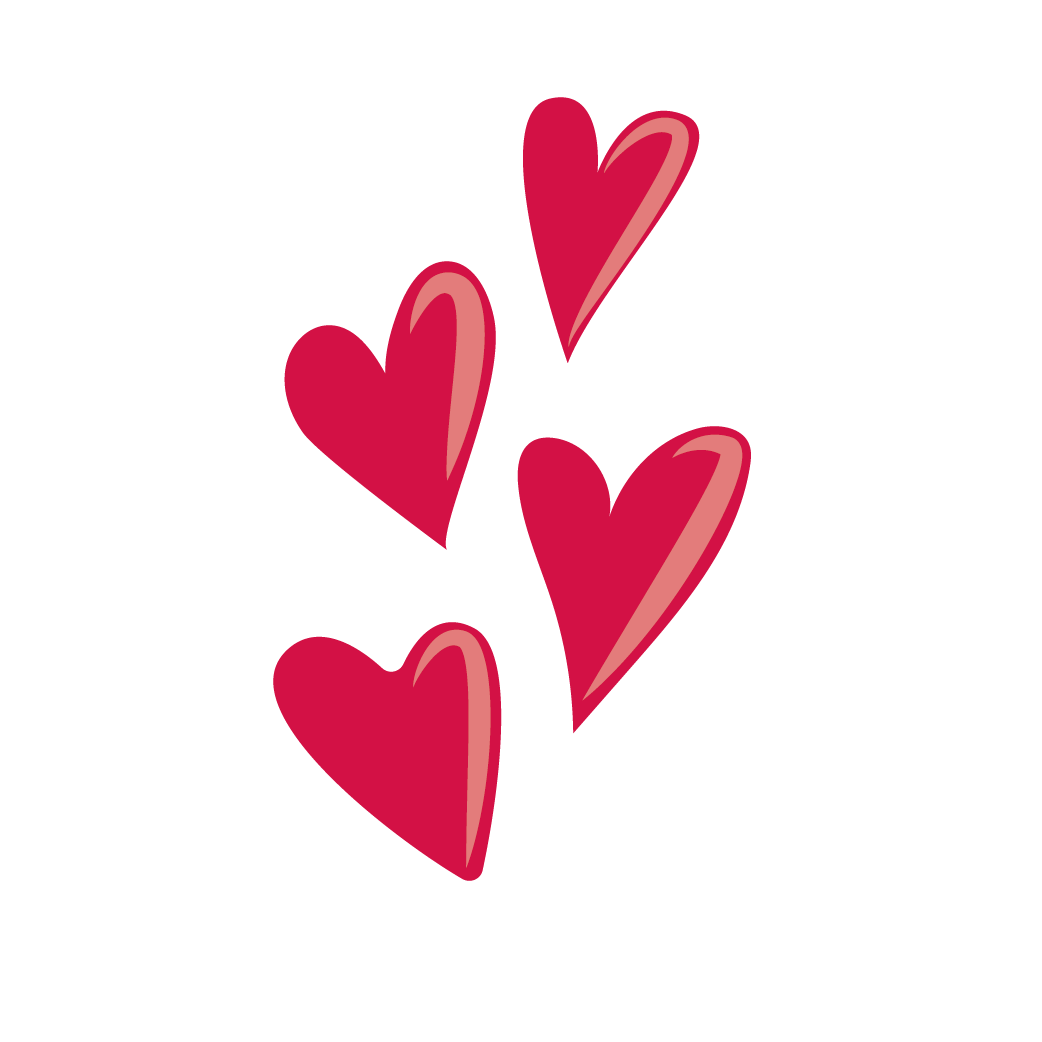 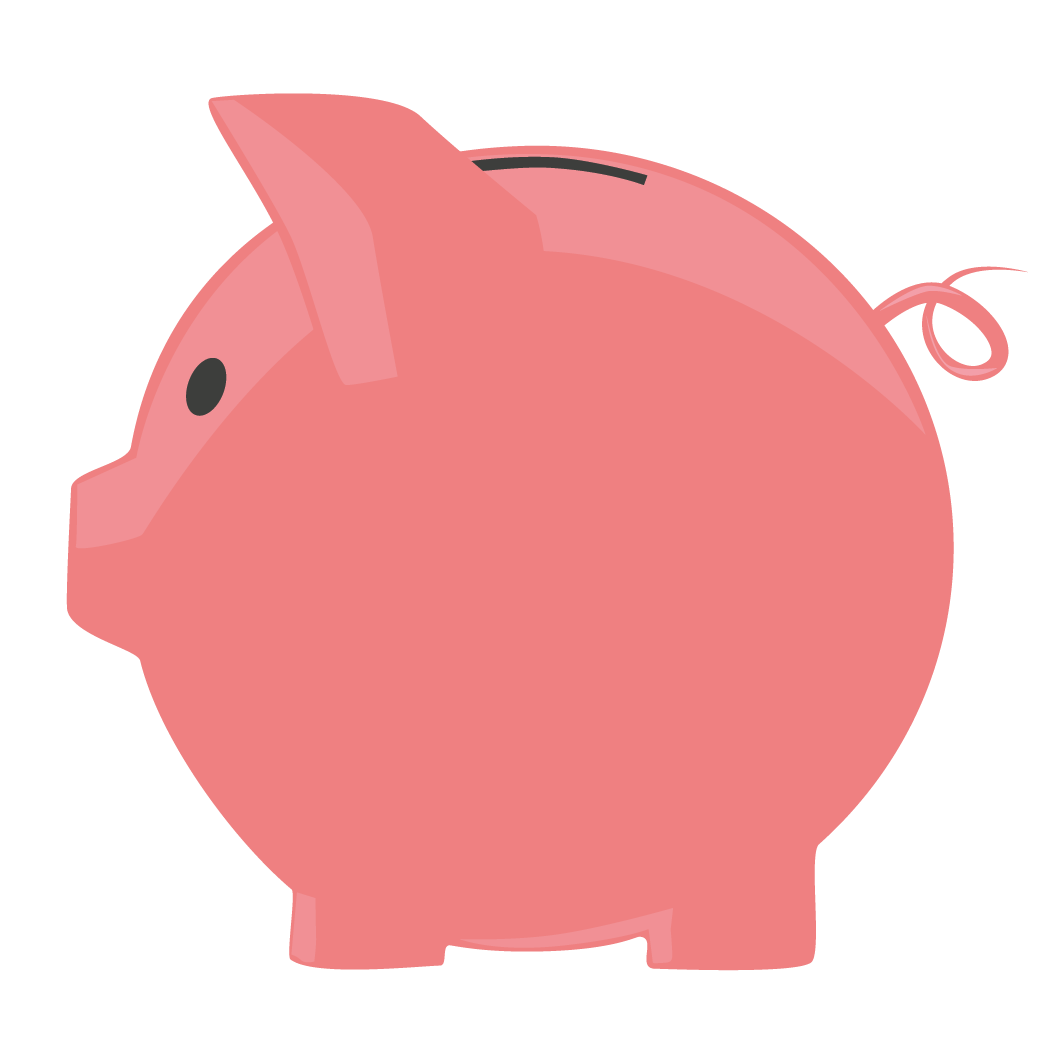 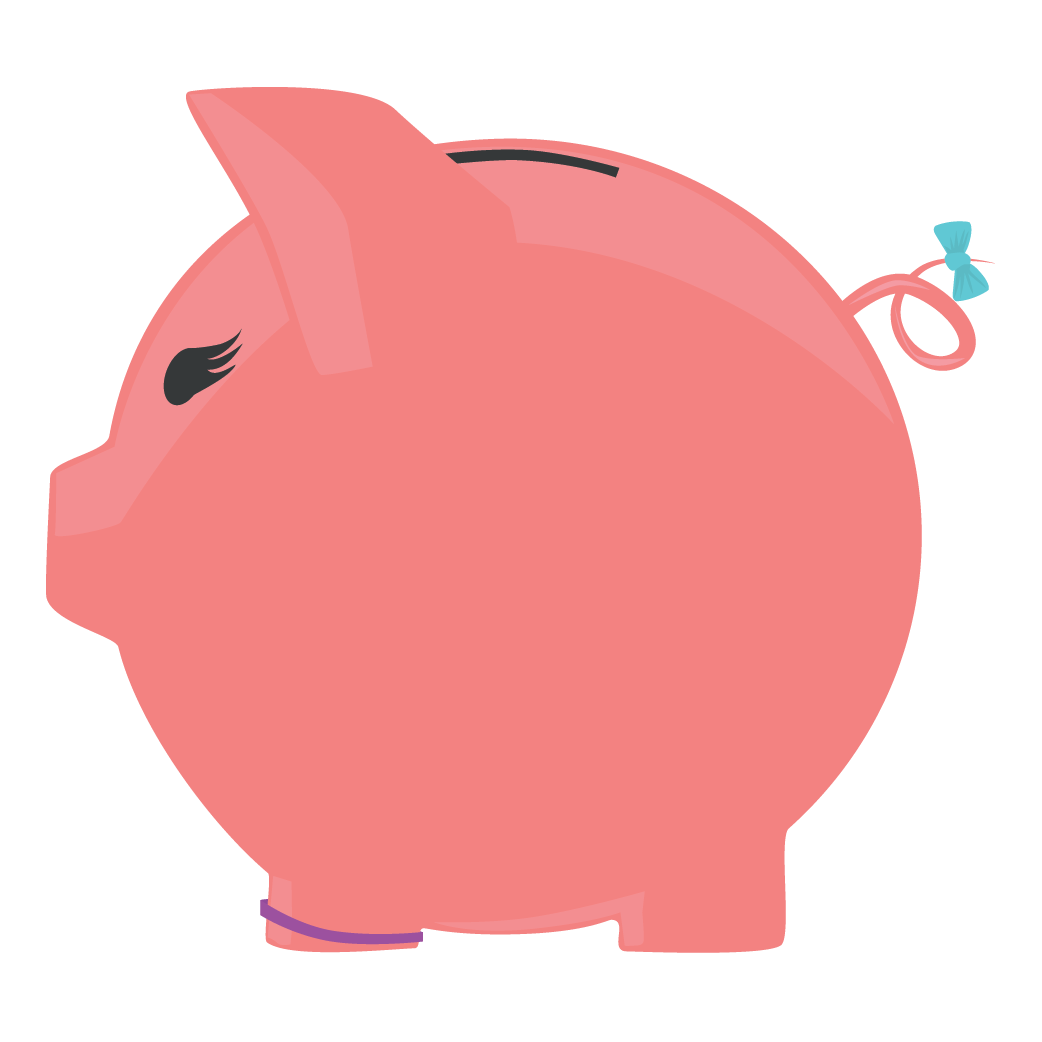 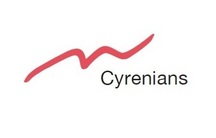 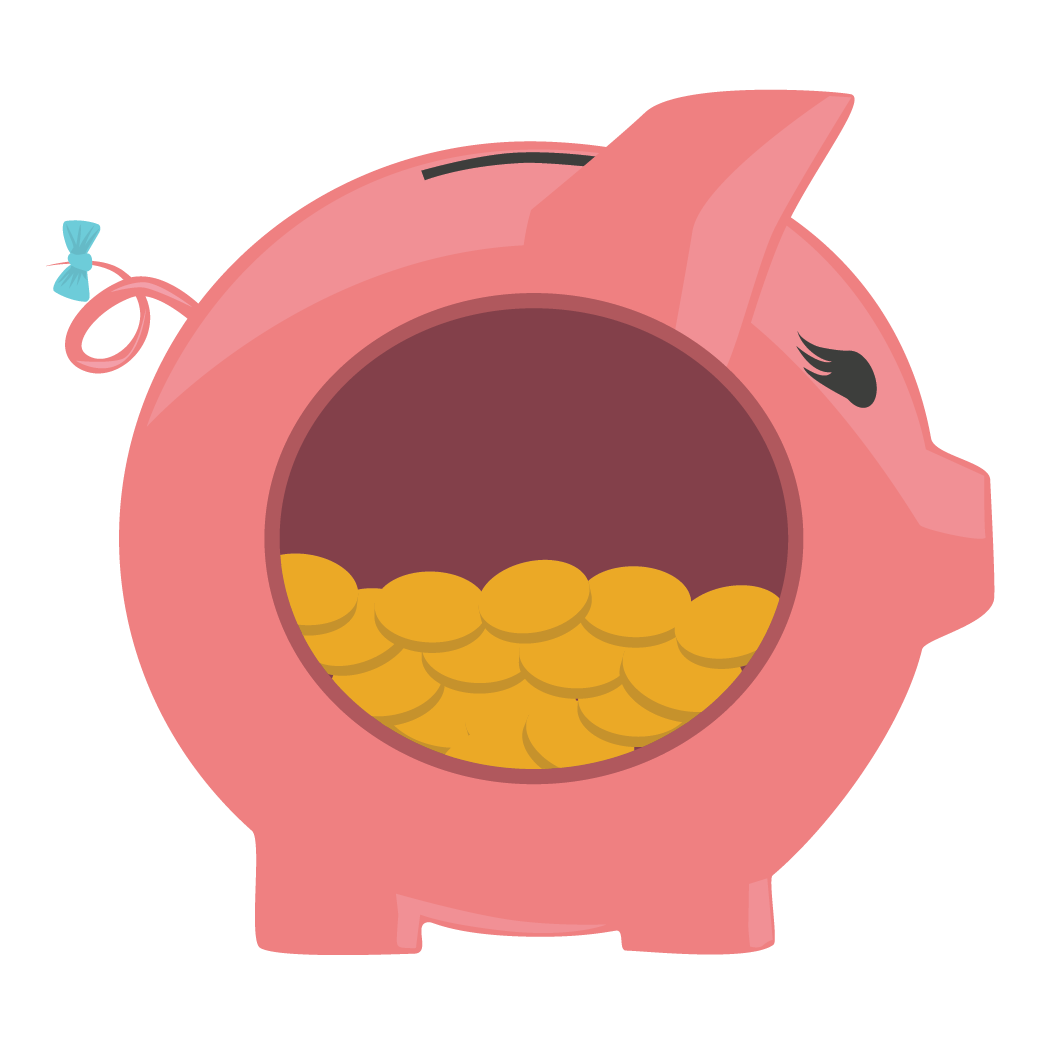 Information about the charityEdinburgh Cyrenians  Edinburgh Cyrenians was founded from a deep concern for people who felt as though they were on the outside of society and thought that they had no way back in.  Cyrenians in Edinburgh set up a 24-hour drop-in in The Cowgate, and then a community house in Broughton Place in July 1968, followed by Cyrenians Farm Community near Kirknewton in 1972 for people who needed to get away from the pressures of the city as part of their recovery.The Edinburgh Cyrenians work with 4,500 people a year with services and enterprises that help people to help themselves through growing food, redistributing food, addiction services, homelessness prevention, conflict resolution, preparation and training for employment, peer mentoring, befriending, supported accommodation and much more.